Тілесність та сексуальність в культурах світу
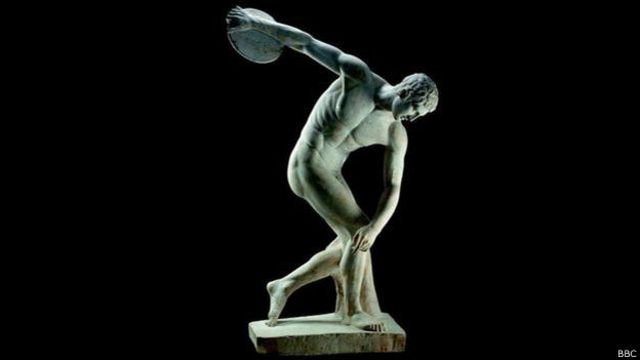 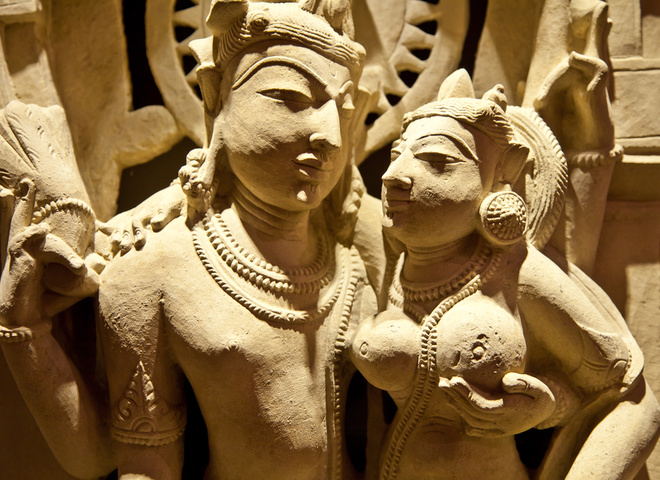 Мета курсу – ознайомлення студентів із змінами у ставленні людства до тіла та сексуальності протягом історичного часу.
Форми аудиторних занять:
 лекції
 дискусії
 обговорення прочитаних тексті та переглянутих художніх фільмів
Індивідуальне завдання – письмова робота (5-6 сторінок) з аналізом репрезентації людського тіла/сексуальності в кіно
Тематика курсу
Тіло прекрасне і потворне
 Людське тіло в релігіях світу
 Гігієна тіла
 Мова тіла
 Культура та секс
 Типи сексуальних культур
 Сексуальна норма та девіація в культурах світу
 Сексуальна патологія та її лікування в культурах світу
 Тілесність та сексуальність у мистецтві